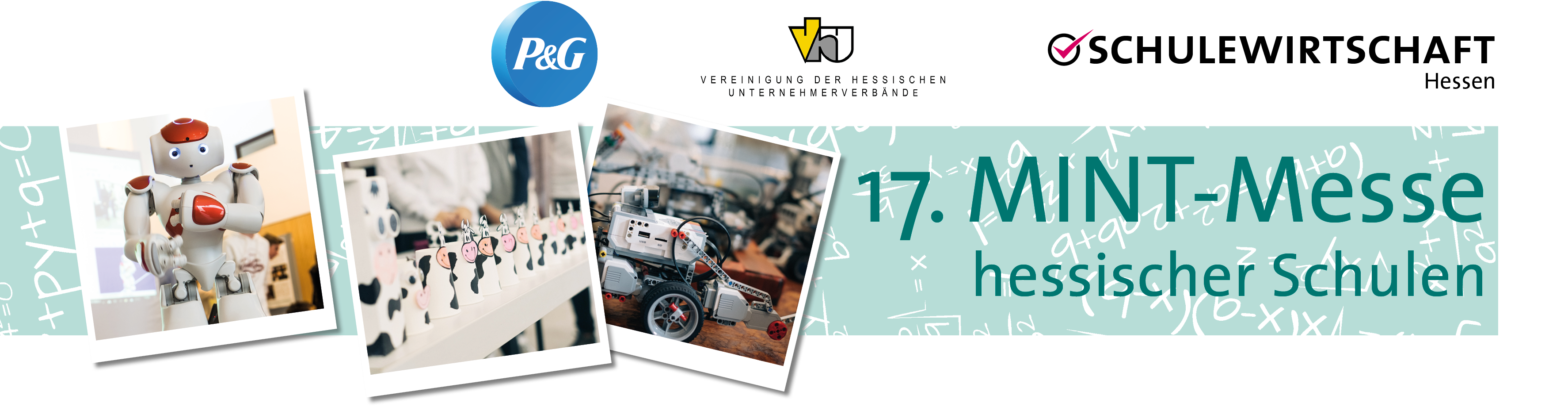 Überschrift
Text
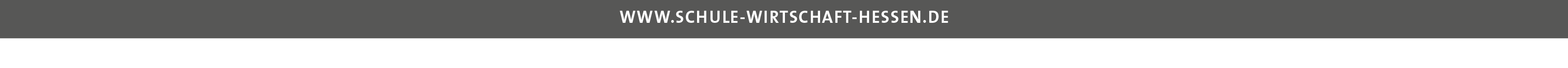